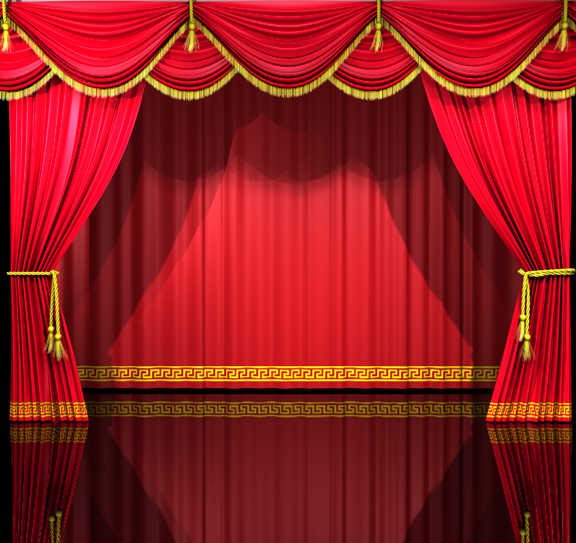 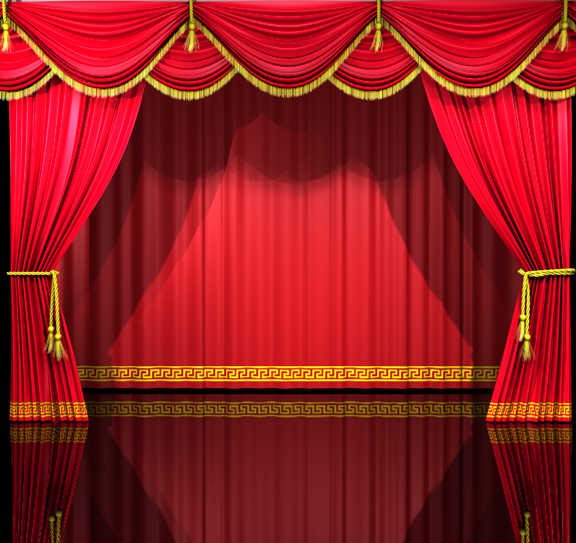 সবাইকে অনেক অনেক শুভেচ্ছা
সবাইকে অনেক অনেক শুভেচ্ছা
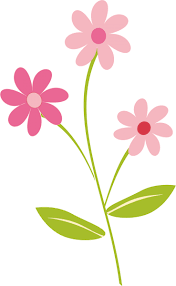 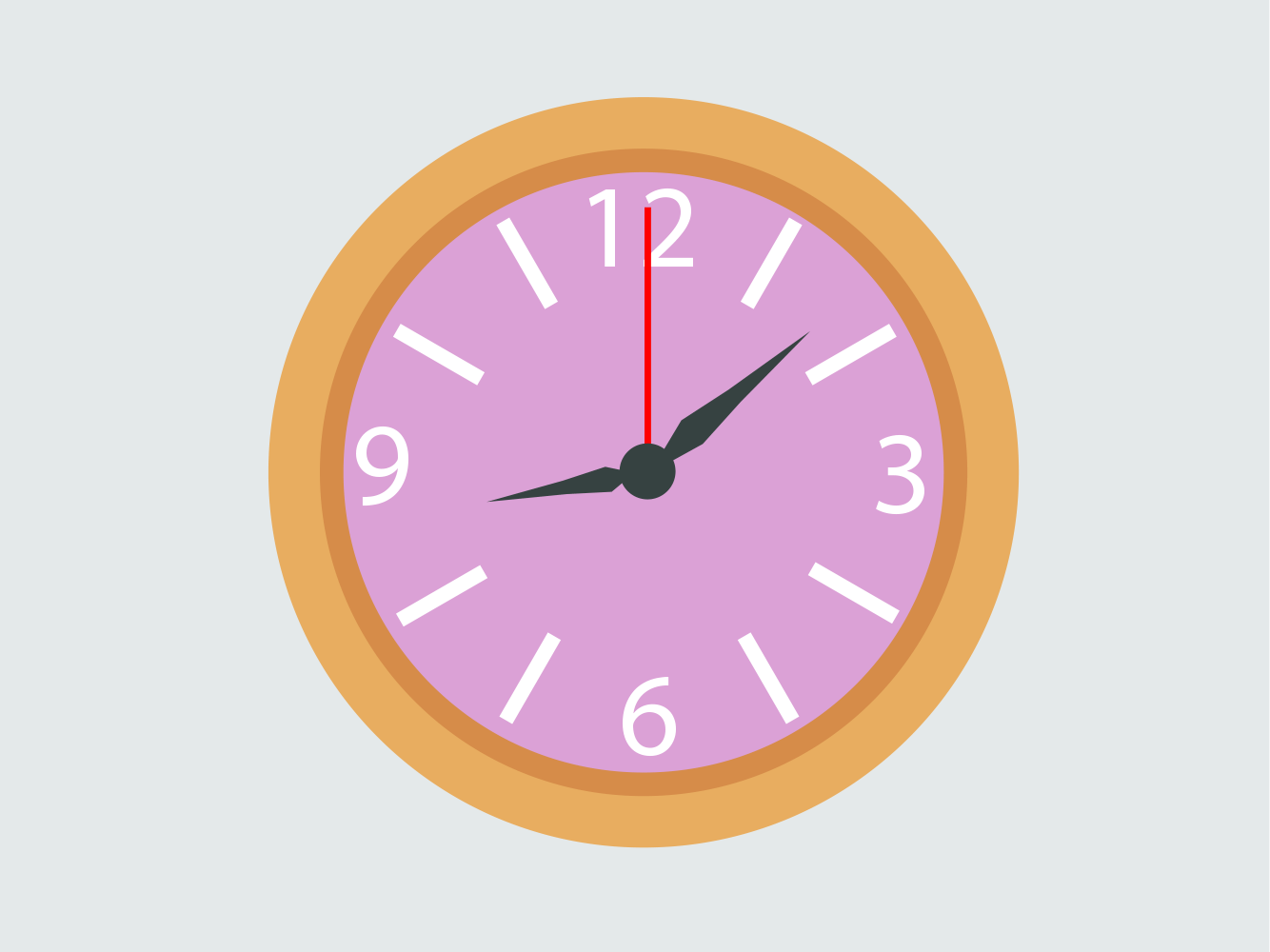 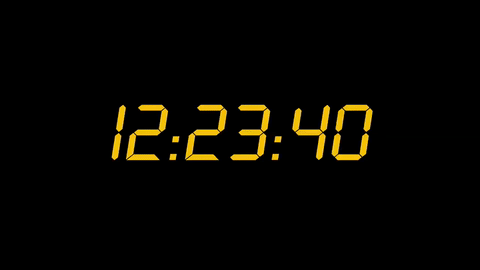 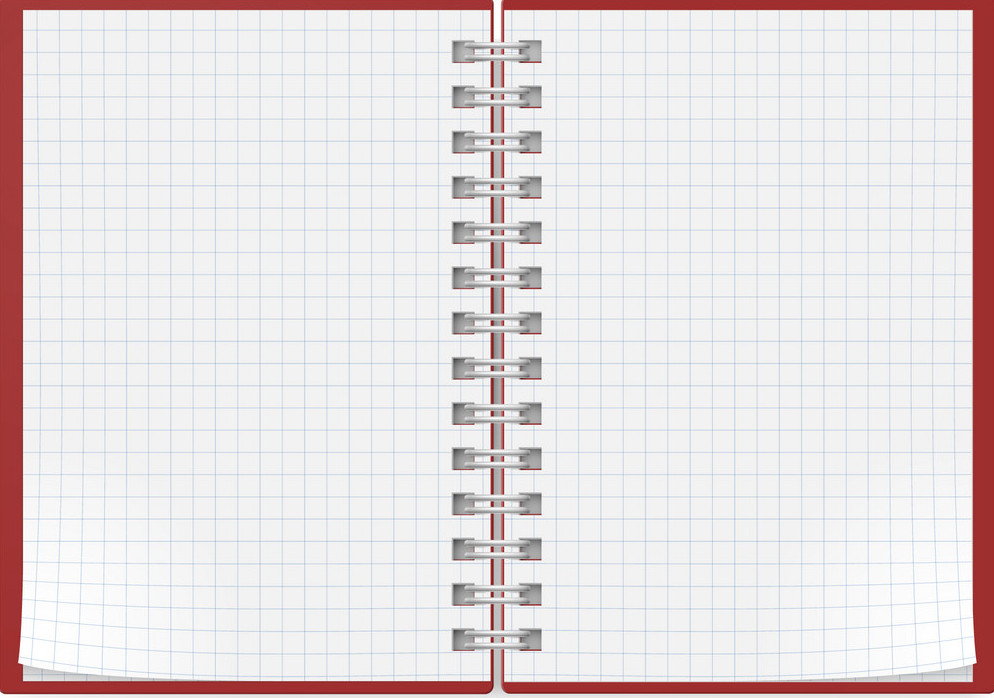 ড
ড
পরিচিতি
পাঠ
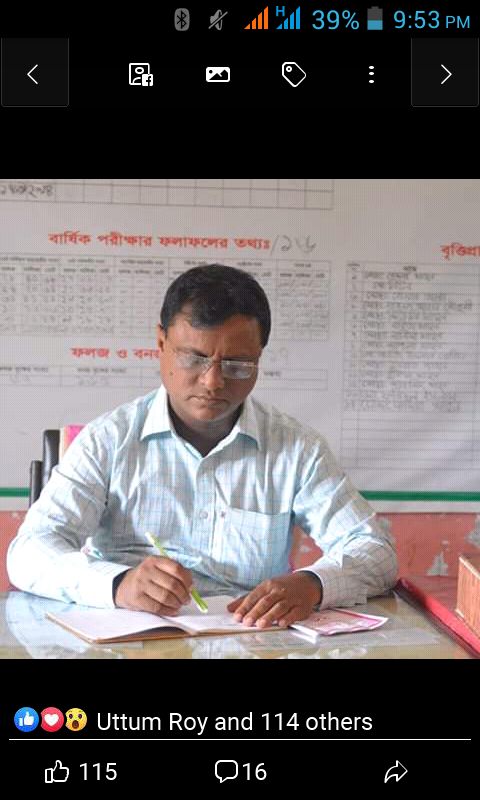 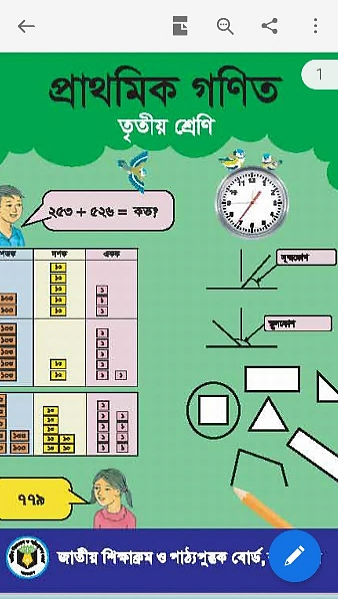 কে, এম, আব্দুল বারী
 সহকারী শিক্ষক
আমইন সপ্রাবি ,শেরপুর,বগুড়া 
bari64515@gmail.com
তৃতীয় শ্রেণি
প্রাথমিক গণিত
সময়  
সময়  ৪০ মিনিট
এসো একটি ভিডিও দেখি
ভিডিওতে কী দেখলে ?
ঘড়িতে আমরা কী করি?
আজকের পাঠ
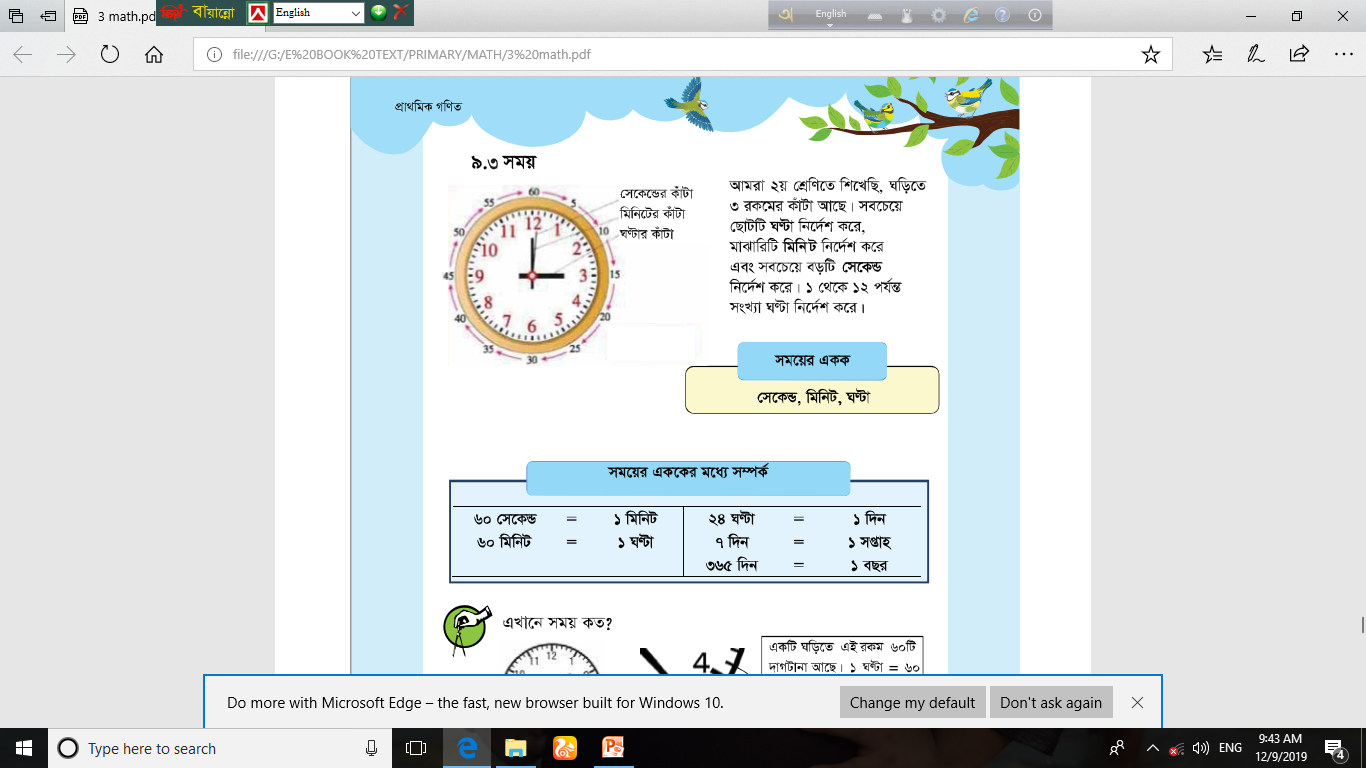 সময়
শিখনফল
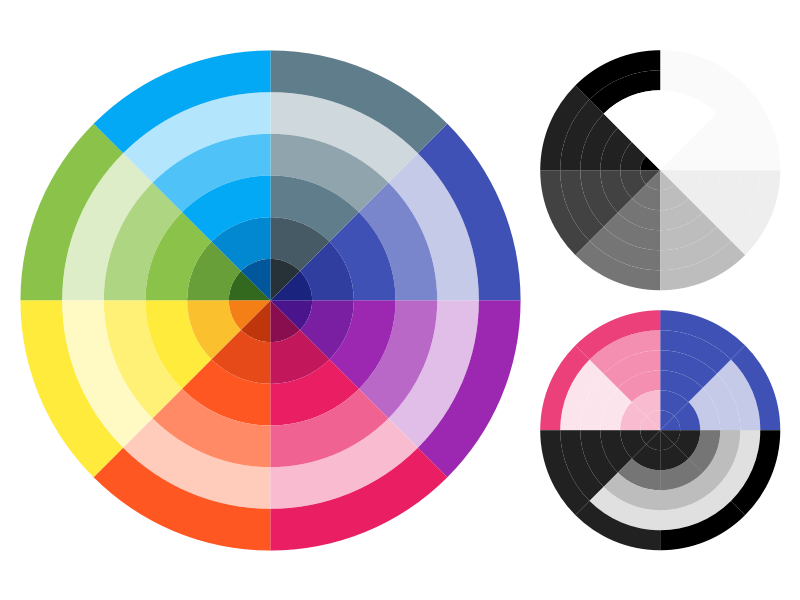 ২৫. ১ .১ ঘড়িতে ঘণ্টা নির্দেশক সংখ্যা চিনতে ও পড়তে পারবে।
২৫. ১ .2 ঘণ্টা ও মিনিটের কাঁটা শনাক্ত করতে  পারবে।
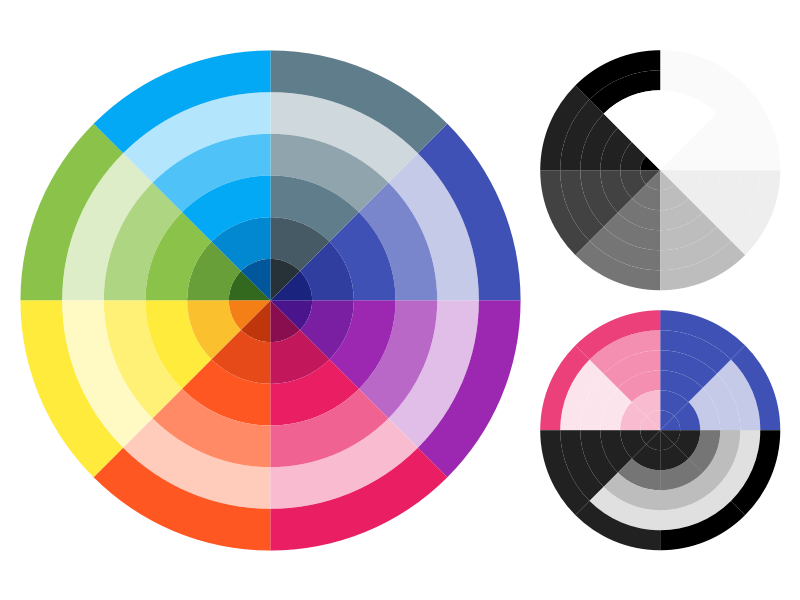 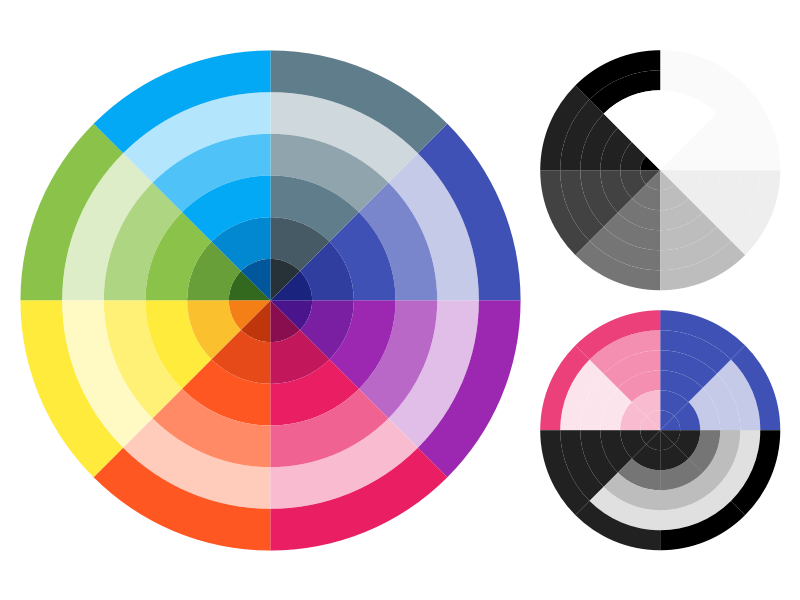 ২৫. ১ .2 ঘড়ি দেখে সময় বলতে পারবে (ডিজিটাল ও ননডিজিটাল)
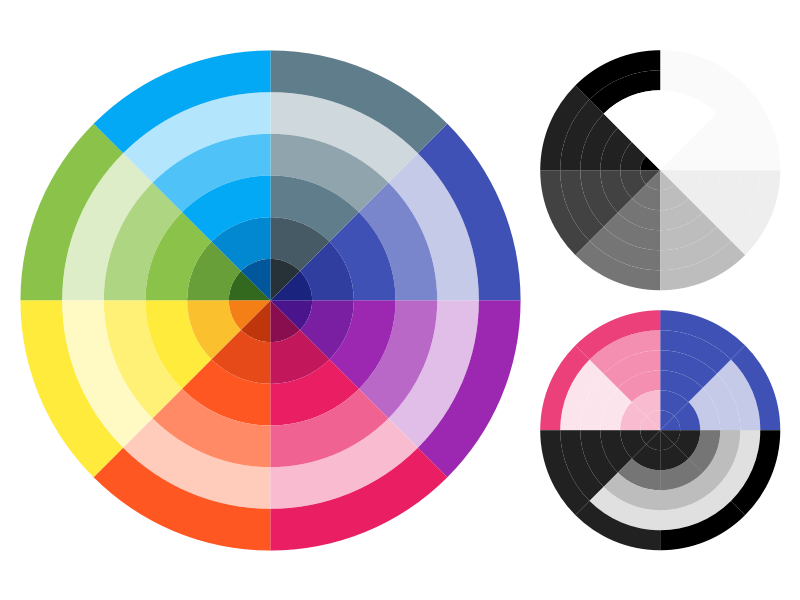 ২৫ .২ .2 বছর,মাস ও  দিনের  সম্পর্ক জানতে ও বলতে পারবে।
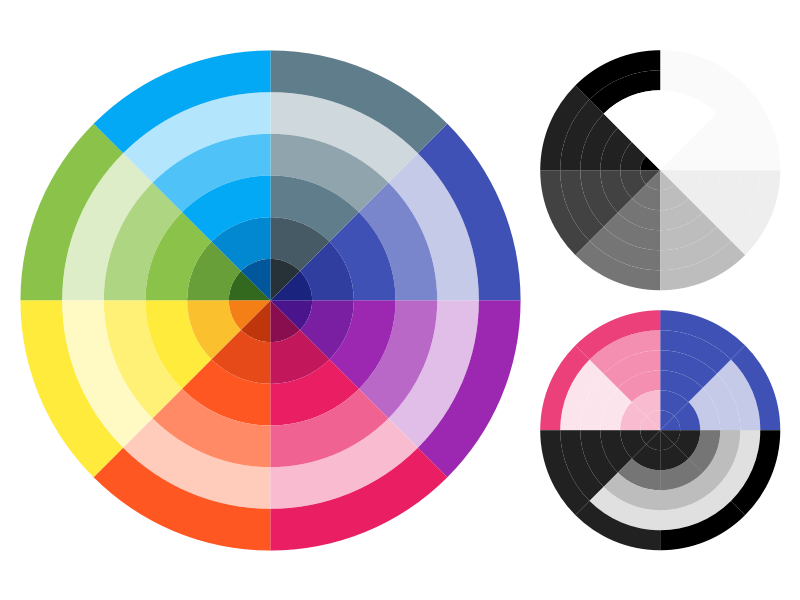 ২৫ .২ .১ দিন, ঘণ্টা ,মিনিট ও সেকেন্ডের সম্পর্ক জানতে ও বলতে পারবে।
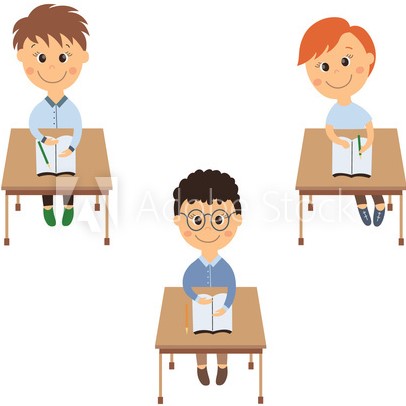 একক কাজ
ঘড়িটি  দেখ এবং চিন্তা কর , ঘড়িতে কয়টি কাঁটা আছে। কোন কাঁটা কী নির্দেশ করে তা খাতায় লিখ।
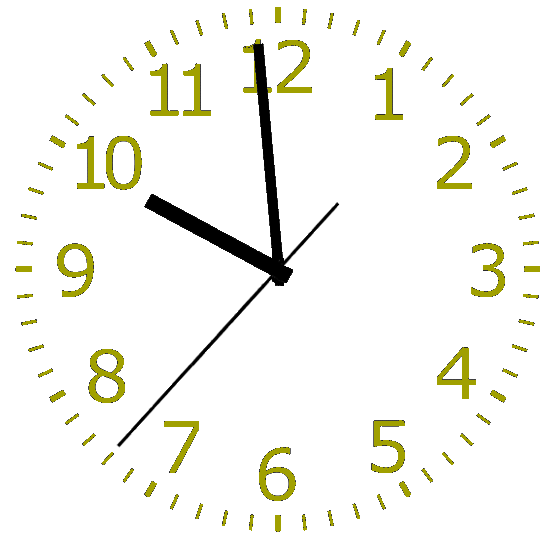 এবার চিন্তা করো ১ থেকে ১২ পর্যন্ত সংখ্যা কী নির্দেশ করে?
এসো মিলিয়ে নিই
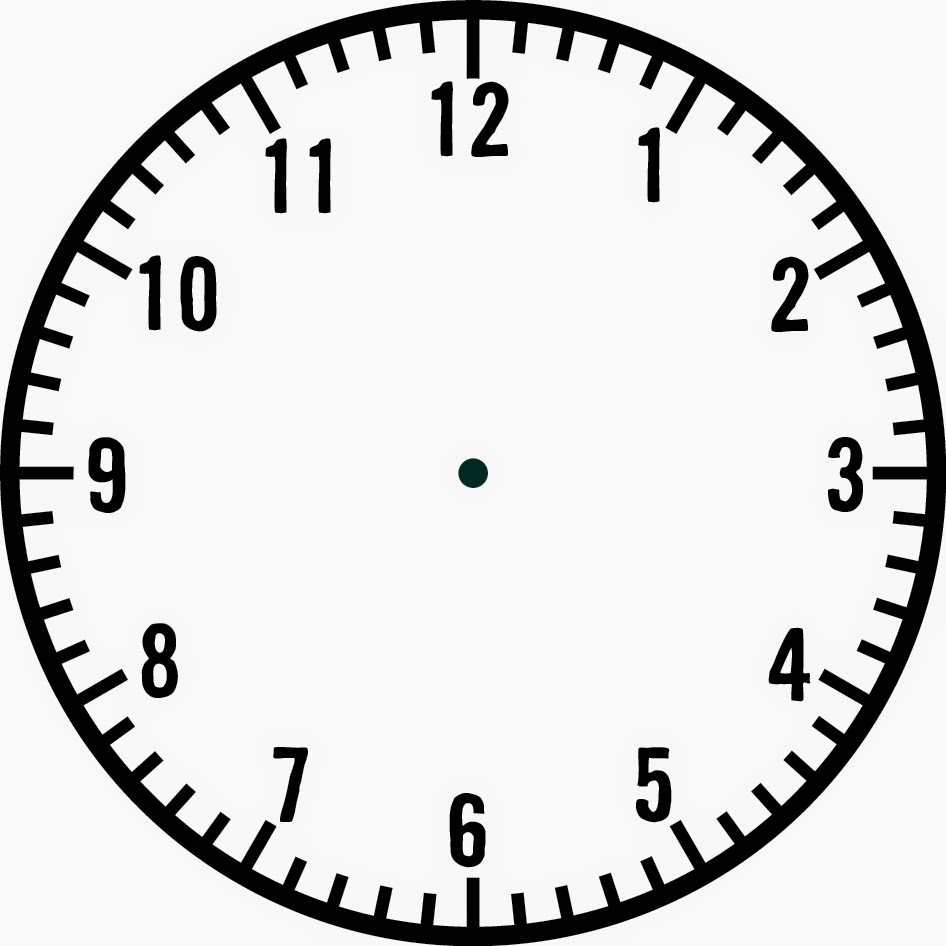 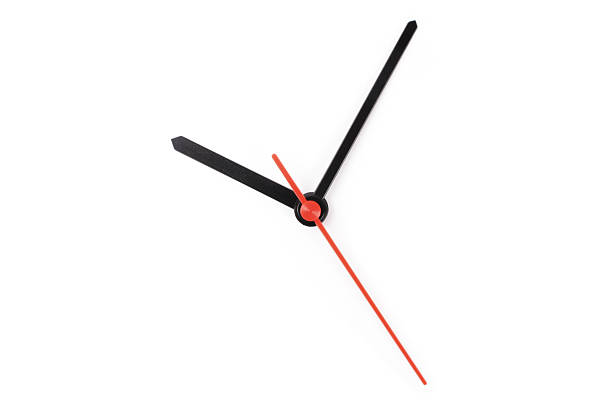 মাঝারি কাঁটা  মিনিট নির্দেশ করে।
ছোট  কাঁটা  ঘণ্টা  নির্দেশ ।
বড়   কাঁটা  সেকেন্ড  নির্দেশ করে।
১ থেকে ১২ পর্যন্ত সংখ্যা ঘণ্টা নির্দেশ করে ।
সময়ের এককগুলো কী কী ?
সময়ের এককের মধ্যে সম্পর্ক  কী ?
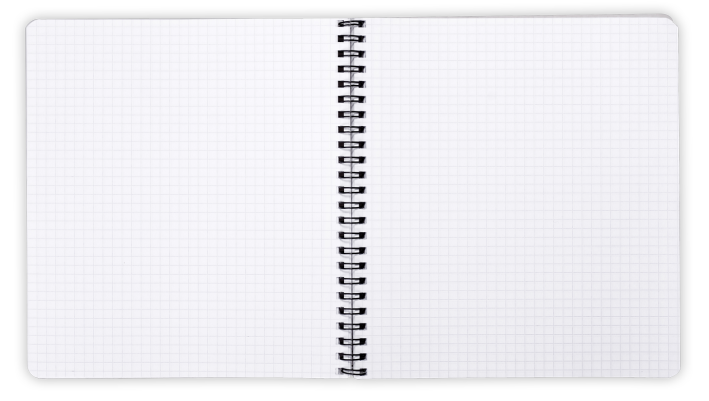 খাতায় লিখ
এসো সময়ের একক গুলো জেনে  নিই
সেকেন্ড
সময়ের একক
মিনিট
ঘণ্টা
সময়ের একক গুলোর মধ্যে সম্পর্ক গুলো জেনে  নিই
১ বছর
৩৬৫ দিন
৭  দিন
১ সপ্তাহ
১ দিন
২৪ ঘণ্টা
৬০ মিনিট
১ ঘণ্টা
৬০ সেকেন্ড
১ মিনিট
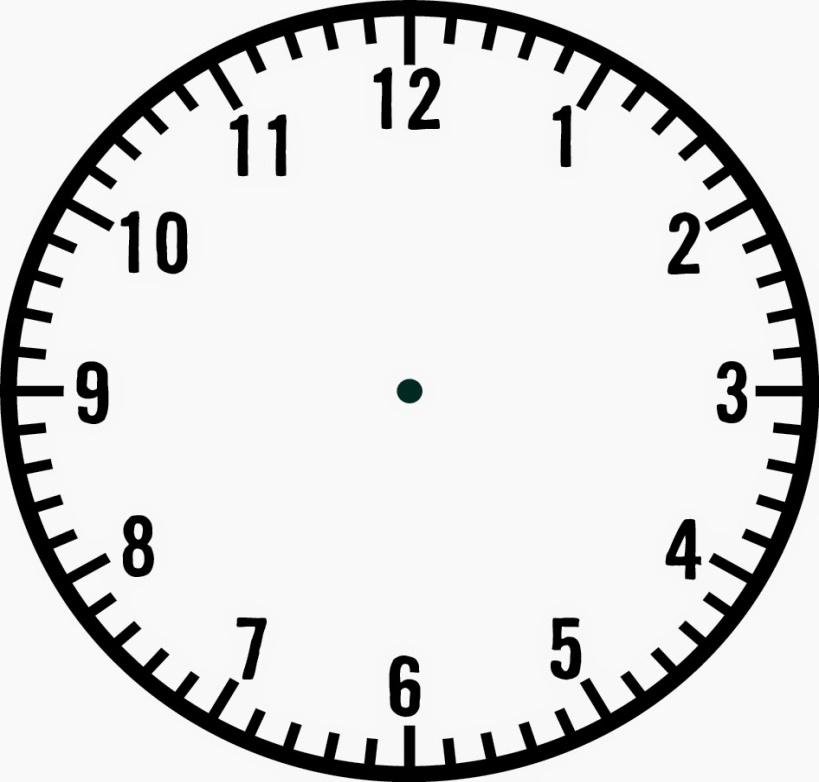 ঘড়িতে একই রকম কতটি দাগ টানা থাকে ?
৬০ টি
৬০ মিনিট
১ ঘণ্টা = কত মিনিট ?
কাজেই একেকটি ঘর ১ মিনিট নির্দেশ করে
পরপর একটি সংখ্যা থেকে আরেকটি সংখ্যার মধ্যে কতটি ঘর রয়েছে ?
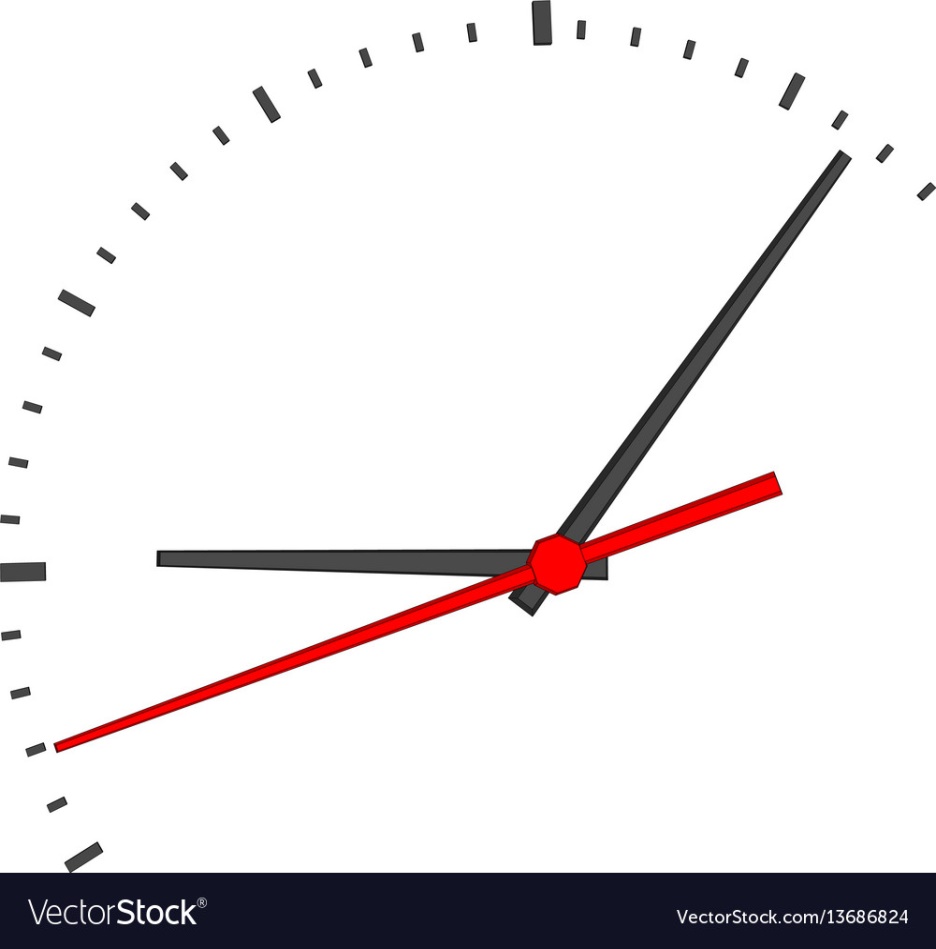 2
1
পরপর একটি সংখ্যা থেকে আরেকটি সংখ্যার মধ্যে ৫টি ঘর রয়েছে ।
ঘড়িতে সময় কত ?
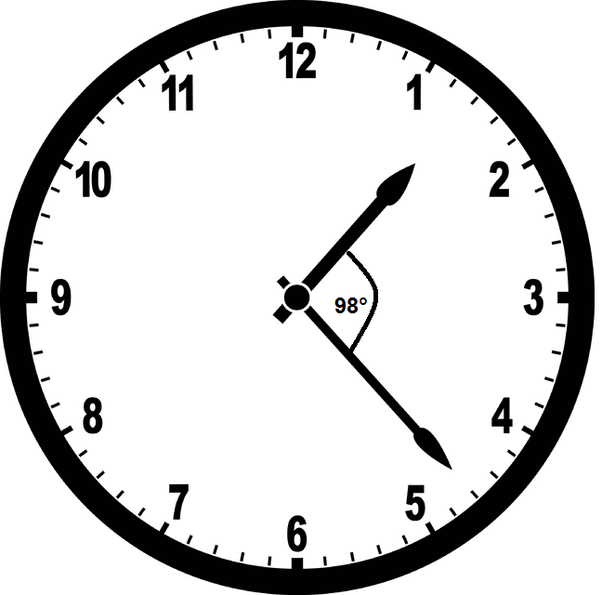 ঘণ্টার কাঁটা ১ ঘণ্টা নির্দেশ করে ।
মিনিটের  কাঁটা ২৩ মিনিট নির্দেশ করে।
উত্তরটি হচ্ছে ১  ২৩
ঘড়িতে সময় কত ?
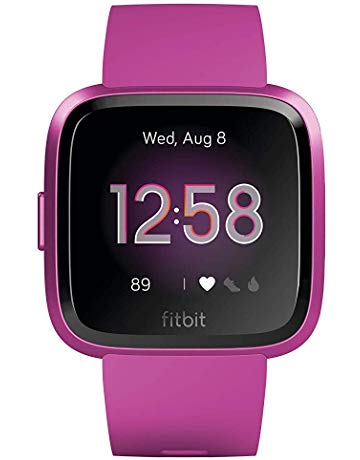 40
5
উত্তরটি  ৫  ৪০
দলীয় কাজ
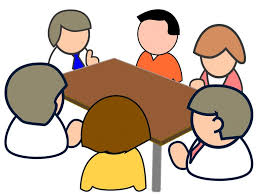 জবা দল-  ১০২  পৃষ্ঠার  ১ নং সমস্যা ।
টগর  দল-  ১০২  পৃষ্ঠার  ২  নং সমস্যা ।
গোলাপ   দল-  ১০২  পৃষ্ঠার  ৩   নং সমস্যা ।
মূল্যায়ন
নীচের প্রশ্নগুলোর উত্তর দাও
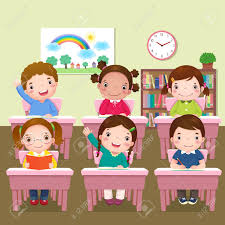 ১।  ১ ঘণ্টা = কত মিনিট?
উত্তরঃ ৬০ মিনিট।
২ ।  ২ মিনিট  = কত সেকেন্ড ?
উত্তরঃ ১২০ সেকেন্ড ।
৩ । ১ বছর  = কত দিন ?
উত্তরঃ ৩৬৫ দিন  ।
খালি ঘরে সময় লিখঃ
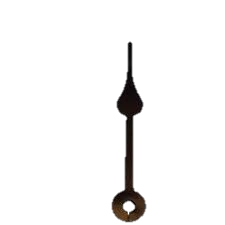 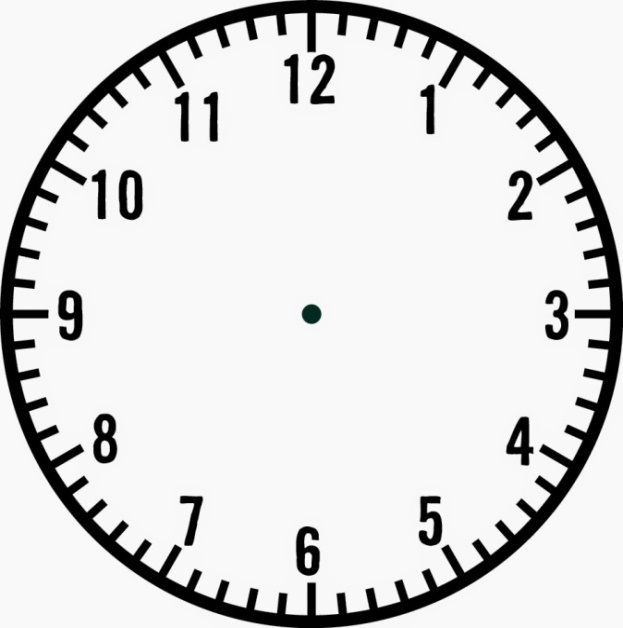 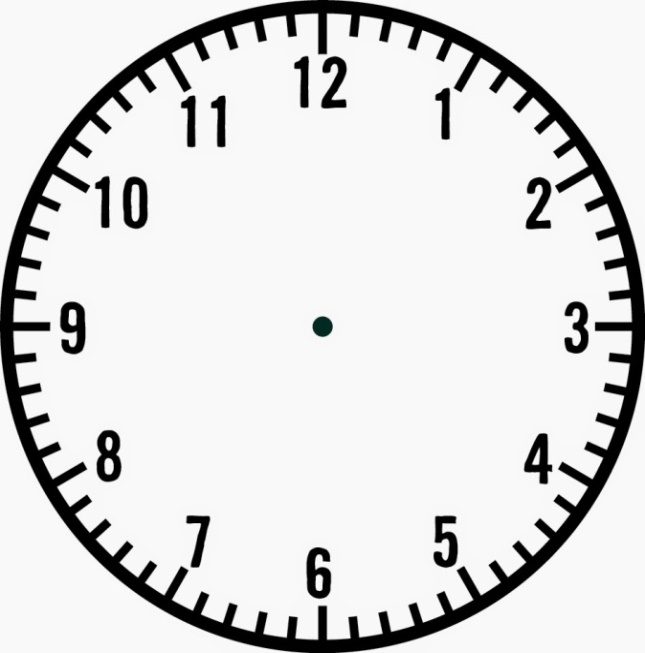 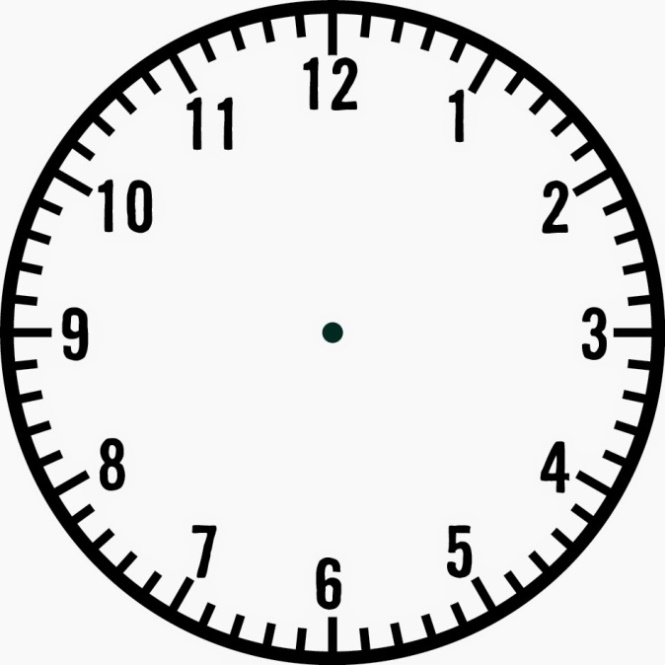 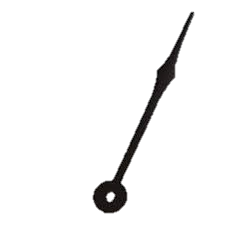 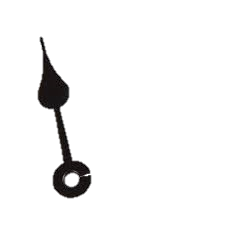 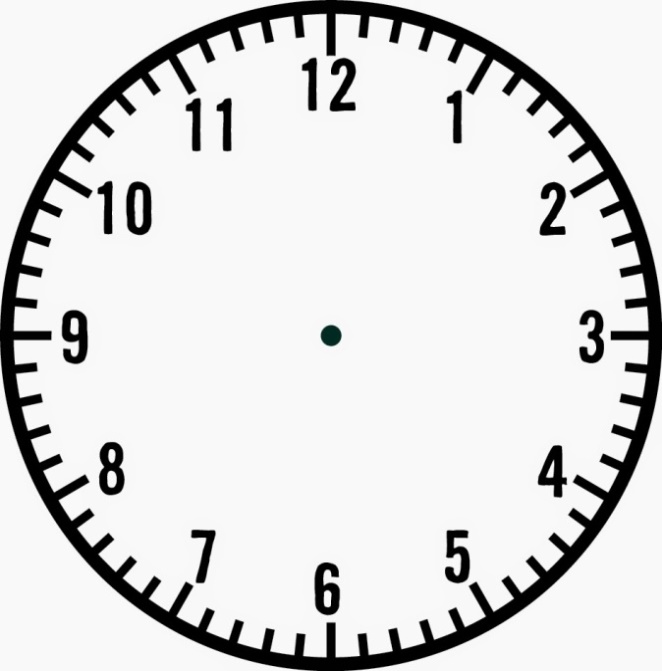 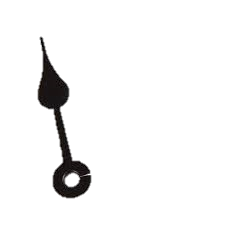 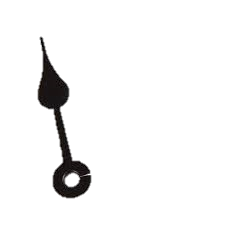 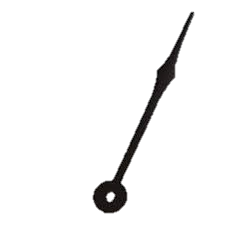 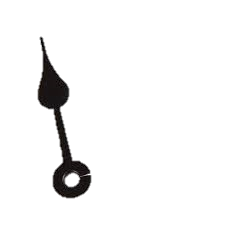 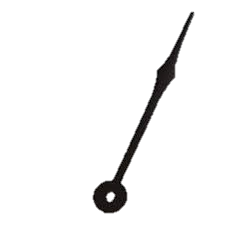 ১০ টা
২ টা ৩৮ মিনিট
৪ টা ৫৫ মিনিট
৭ টা ৪৪ মিনিট
বাড়ির কাজ
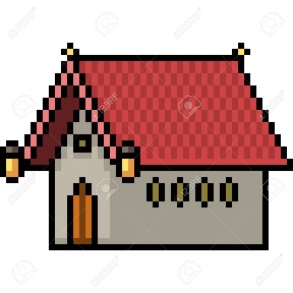 তুমি প্রতিদিন বাড়ীতে কোন সময় কি কর তার একটি তালিকা তৈরি করে আনবে।
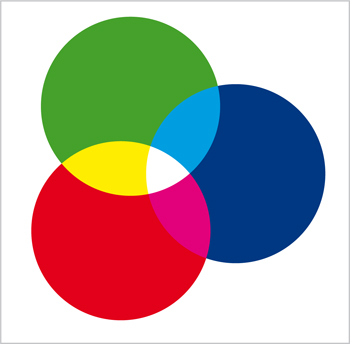 ধ
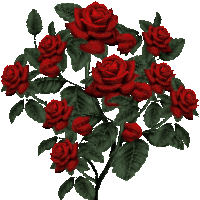 ন্য
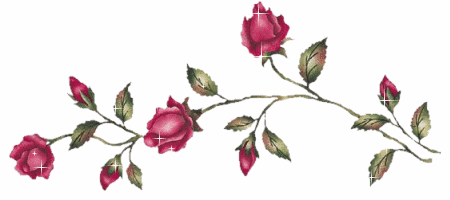 বা
দ